xx.xx.20xx. – upisati datum
Ime Prezime
Titula. Ime Prezime
Uvod / Pregled / Plan izlaganja
Podsjetnik:
Na javnoj obrani teme doktorand u vremenu 15 do 20 minuta uz vizualnu prezentaciju iznosi osnovnu ideju istraživanja – uvodi u problem, temeljnu literaturu, pojašnjava hipoteze i ciljeve, materijal i metode istraživanja, te ističe očekivani znanstveni doprinos doktorskog rada
Pravilo / pomoć:
što ću reći    	→	1 do 2 slajda … UVOD 
to reći   	 	→ 	10 do 15 slajdova … ZAPLET
ponoviti!		→	1 do 2 slajda … RASPLET
Napomena: 
koristiti ovaj predložak – izbrisati naslove, tekst i ilustracije i ubaciti svoje
2
Obrana teme doktorskog rada
xx.xx.20xx.
Problem – opisati:
Hipoteze … Ciljevi …
Navesti:
Pitanja koja se javljaju … 
Objasniti važnost istraživane teme …
Što se o problemu se do sada zna …
Koji je motiv istraživanja …

Hipoteze:

Ciljevi:
3
Obrana teme doktorskog rada
xx.xx.20xx.
Materijal i metode istraživanja:
Populacija, podaci, varijable, analize …
Opisati predviđeni 
materijal istraživanja, kao i način prikupljanja podataka, pokusni plan, osnovnu pokusnu jedinicu, kontrolu, zavisne i nezavisne varijable, veličinu uzoraka, broj ponavljanja i pokusnu grešku te 
metode analiza (u polju, u laboratoriju – instrumenti, na terenu, …, statističke, ) – koje i u koju svrhu, … 
a koje će se koristiti za postizanje zadanih ciljeva odnosno provjeru postavljenih hipoteza.


Prema:
drsc01_prijava_teme+upute
4
Obrana teme doktorskog rada
xx.xx.20xx.
Očekivani znanstveni doprinos predloženog istraživanja:
Disertacija kao znanstveno djelo
Istaknuti što će to ovu disertaciju činiti znanstvenim djelom – što je novo, inovativno, interdisciplinarno, multidisciplinarno, aktualno, … - originalno ?
5
Obrana teme doktorskog rada
xx.xx.20xx.
Javna obrana teme doktorskog rada
Priprema izlaganja:
izložiti sadržaj teme doktorskog rada u trajanju od 15 – 20 minuta 
ne prekoračiti vrijeme, ali niti prekomjerno skratiti 
usredotočiti se i istaknuti bitno 
pratiti sadržaj i rad iznijeti koherentno i organizirano
unaprijed planirati i vježbati
6
Obrana teme doktorskog rada
xx.xx.20xx.
Javna obrana teme doktorskog rada
Priprema slajdova:
najviše 15 – 20 slajdova
svaki slajd mora imati naslov 
naslove pažljivo osmisliti
ne numerirati naslove, podnaslove, tablice i grafove
koristiti kratke izraze, imenice, glagole – ukratko natuknice, a ne cijele rečenice
držati se pravila „zlatnih 6“ – 6 točaka po slajdu i 6 riječi po točki
7
Obrana teme doktorskog rada
xx.xx.20xx.
Javna obrana teme doktorskog rada
Priprema slajdova – tablice i grafovi:
naslove svih ilustracija - tablica, slika …, pozicionirati iznad 
iz naslova izostaviti oznake i numeracije 
- ne pisati: Tablica 4.2.1., Tablica 4.3.2., Slika 2.1., …
simbolima uputiti na podbilješku / legendu
paziti na veličinu slova /brojeva … čitljivost tablice!

X
Izvor: … navesti izvor !!!
8
Obrana teme doktorskog rada
xx.xx.20xx.
Javna obrana teme doktorskog rada
Korisni savjeti za izradu dobre vizualne prezentacije:
ne pisati tekst SAMO VELIKIM SLOVIMA - teško je čitljiv 
izabrati jasan i čitak font – Arial, Calibri, … 
veličina fonta od 16 do 40 točaka – ovisno o važnosti informacije:
		Naslov, Podnaslov, tekst_a, tekst_b.
dosljednost u stilu, izgledu, boji teksta 
naslovi, točke i podtočke … oznaka (Bullets)
tekst – u jasnom kontrastu s  pozadinom
ograničiti upotrebu znakova interpunkcije
provjeriti napisano – pravopis, lektura ...
9
Obrana teme doktorskog rada
xx.xx.20xx.
Javna obrana teme doktorskog rada
Korisni savjeti za izradu dobre vizualne prezentacije:
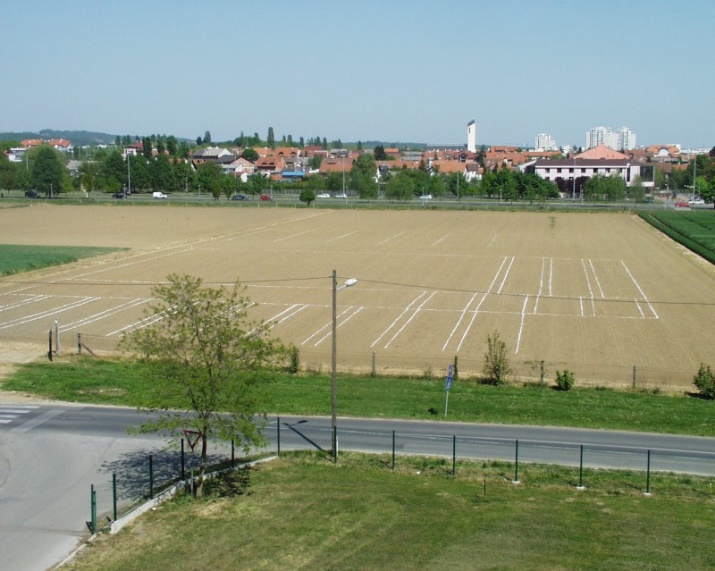 slike – dovoljne rezolucije 
veličinu u ppt mijenjajte dijagonalno
Izvor: … navesti izvor !!!
10
Obrana teme doktorskog rada
xx.xx.20xx.
Javna obrana teme doktorskog rada
Korisni savjeti za usmeno izlaganje :
isprobajte cijelu vašu obranu (ppt + usmeno) uz provjeru vremena, barem jedanput!
provjerite radi li sve kako treba – računalo, projektor, …
izlažite obranu u stojećem položaju
govorite razgovijetno i dovoljno glasno
gledajte u publiku - povjerenstvo
pazite na govor tijela, gestikulaciju, intonaciju
ne čitajte sa slajdova
11
Obrana teme doktorskog rada
xx.xx.20xx.
Javna obrana teme doktorskog rada
Datum obrane teme:
Upisivanje datuma obrane:
Insert
Date & Time
Upisati datum – xx.xx.20xx.
Apply to All
12
Obrana teme doktorskog rada
xx.xx.20xx.